Филиал муниципального бюджетного общеобразовательного учреждения«Горловская средняя общеобразовательная школа»Скопинского муниципального района Рязанской области«Катинская основная общеобразовательная школа»Внеклассное мероприятие«Милая малая родина»Подготовила Гарабаева Р.К.
2018 г.
Родина. Отечество. Отчизна.
Наша Родина - Россия
Ради Родины мы должны жить в одно сердце.Александр Невский
Милая малая родина
Наша малая родина - село Катино
Карта села
Путешествие в историю
Село Катино
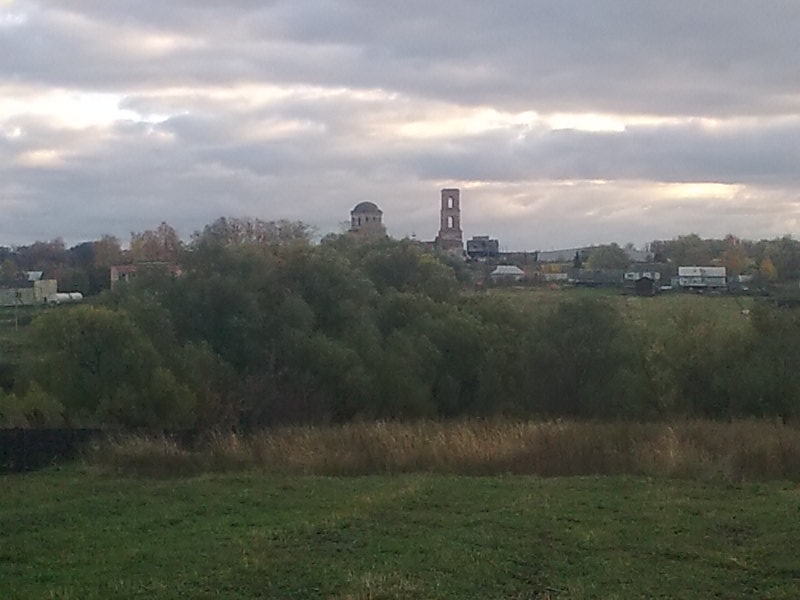 Троицкая церковь
В годы Великой Отечественной войны
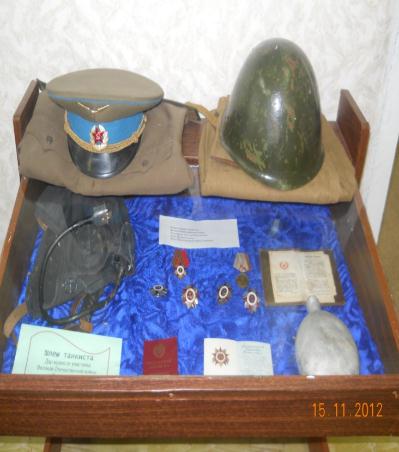 Герой Советского Союза и национальный Герой Италии Федор Андрианович Полетаев
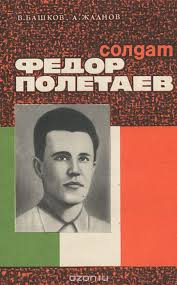 Памятник Ф.А.Полетаеву в г. Рязани
В школьном музее
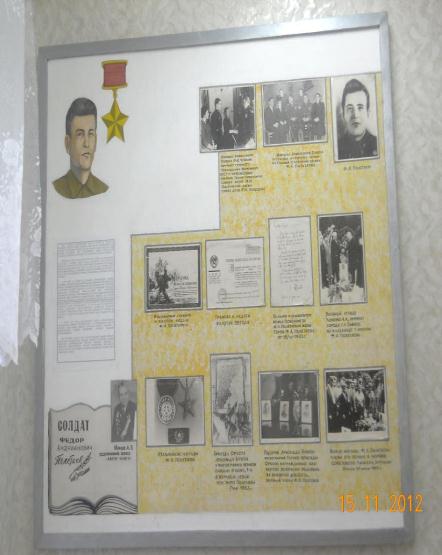 Федор Филиппович Соломатин, полный кавалер ордена Славы
Ф.Ф.Соломатин
Орден Славы трёх степеней
Новая церковь нашего села
Катинская школа
В селе пять улиц
Достопримечательности села - пруды
Федякин пруд
Попов пруд
Миронов пруд
Шубин пруд
Федотов пруд
Крючихин пруд
Родная земля
«Край родной, навек любимый»
Источники
1. Фотографии из школьного музея Катинской школы.
2. Интернет - ресурсы